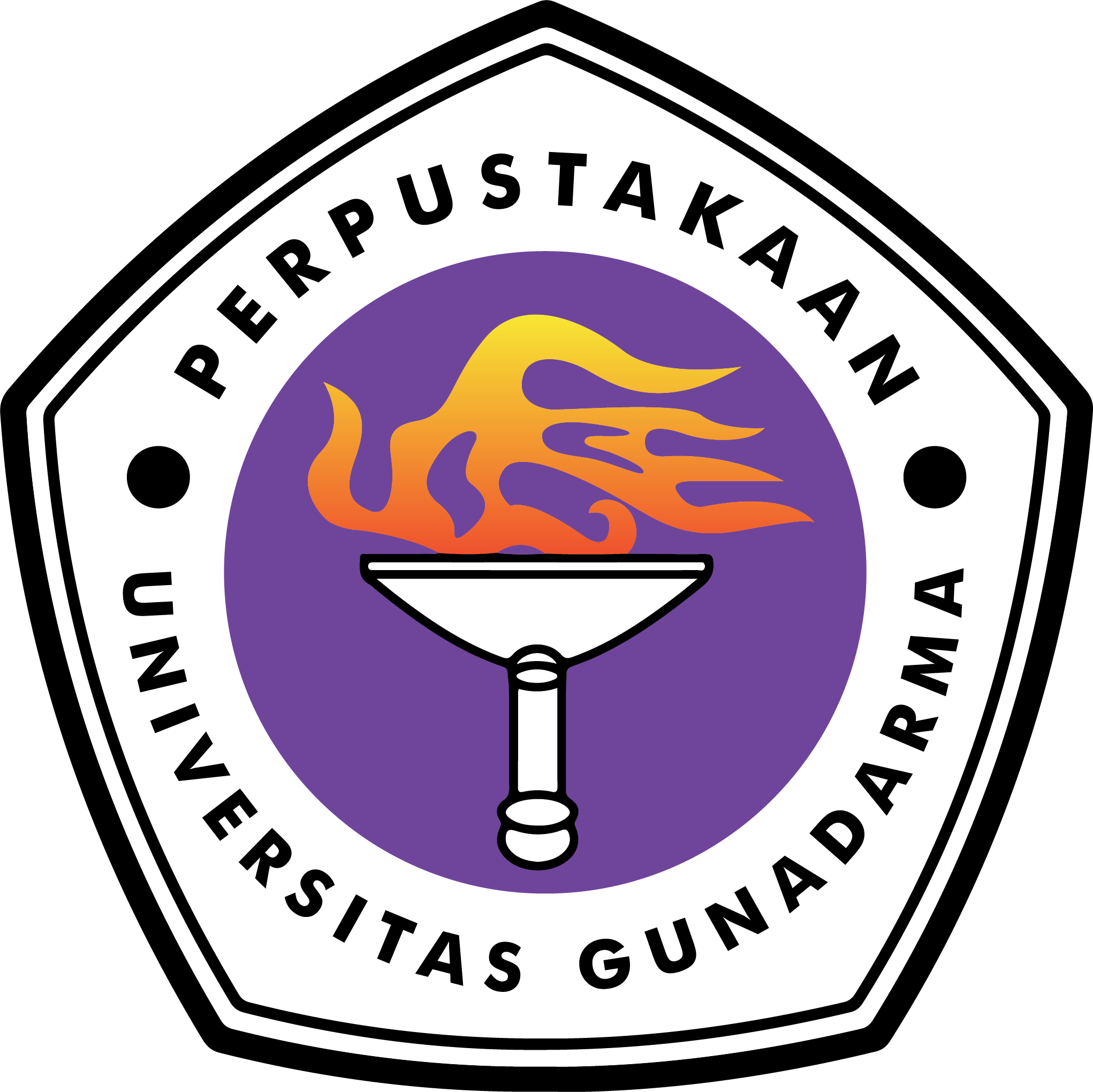 Pelayanan Administrasi Perpustakaan Universitas Gunadarma
LAYANAN  PERPUSTAKAAN
Layanan Terintegrasi diseluruh kampus melalui
www.library.gunadarma.ac.id/deposit-system
Kampus H
Kampus J
Kampus Karawaci

Jenis Layanan yang diberikan : 
1. Pelayanan Pembaca
2. Pelayanan Administrasi
PELAYANAN  ADMINISTRASI
Sifat Layanan 

Online 
   buka  Senin S/d sabtu pk 09.00-15.00

Offline 
   Kampus Depok  D315
   Buka Senin, Rabu, Jumat  pk 09.00 – 13.00
   Kampus J dan K 
   Setiap hari Rabu  pk 09.00 – 12.00
Jenis Pelayanan Administrasi
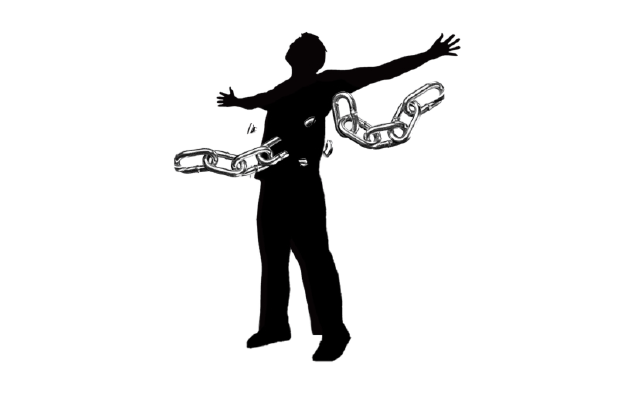 Bebas Perpustakaan
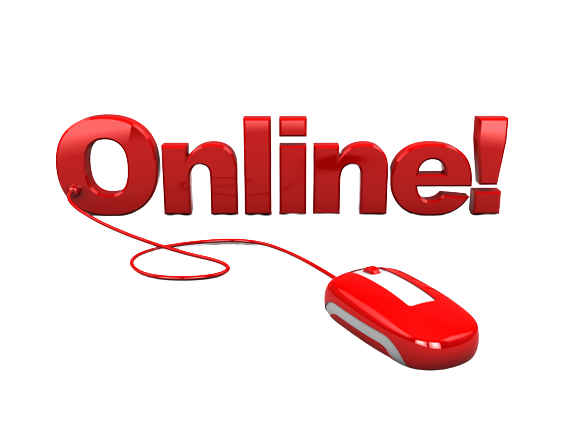 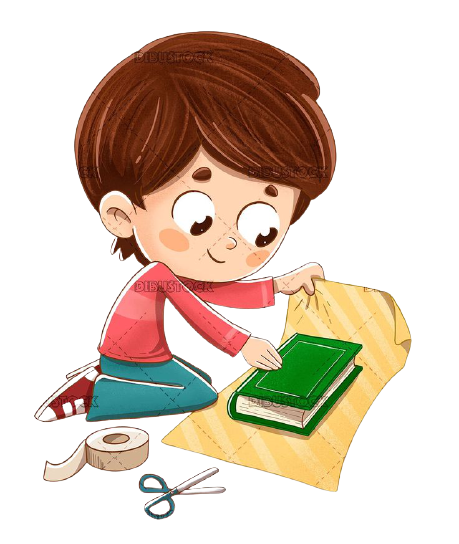 Sumbangan Buku
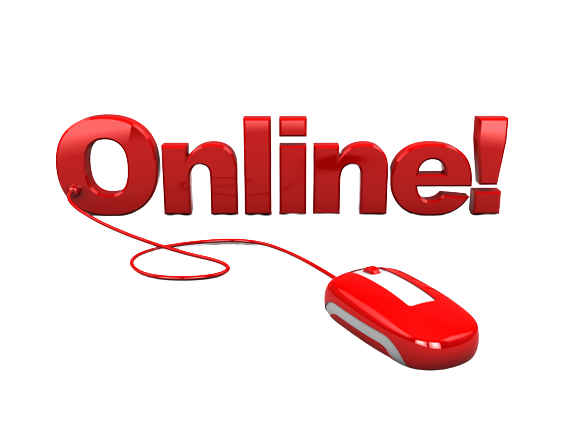 https://library.gunadarma.ac.id/deposit-system
JANGAN  TERTUKAR !!!
Bebas Perpustakaan
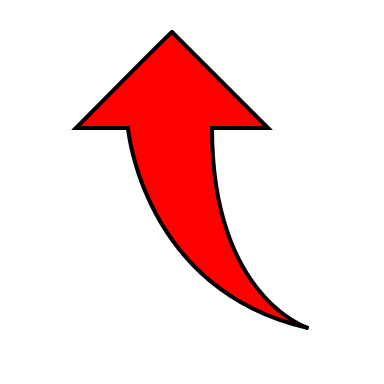 Sebelum Sidang
Sumbangan Buku
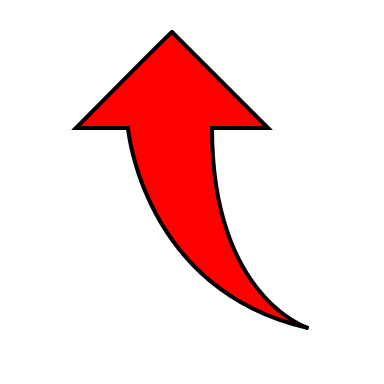 Sesudah Sidang
SYARAT BEBAS PERPUSTAKAAN
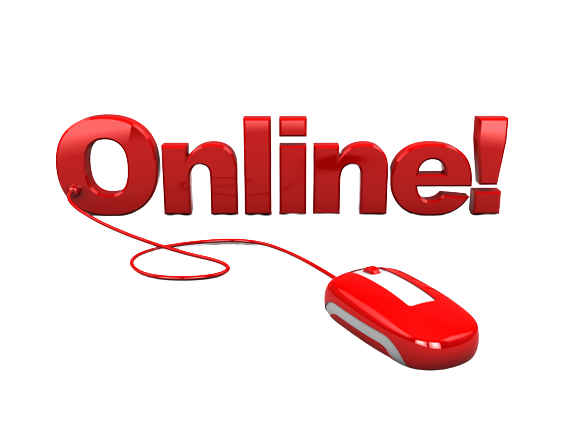 Jenjang Studi 
Kamu Apa?
S1
Syarat Bebas Perpustakaan
Tidak ada Peminjaman Buku
Tidak ada kasus tercatat lainnya
Jika terdapat kasus (masih pinjam buku atau lainnya) silahkan menghubungi petugas perpustakaan melalui live chat di web perpustakaan
Syarat Bebas Perpustakaan
Tidak ada Peminjaman Buku
Tidak ada kasus tercatat lainnya
Jika terdapat kasus (masih pinjam buku atau lainnya) silahkan menghubungi petugas perpustakaan melalui live chat di web perpustakaan
D3
Jenjang Studi S1
Jenjang Studi D3
[Speaker Notes: Dilakukan secara online via…
Bagi yang masih ada urusan pinjam harus menghubungi petugas online melalui chat
Kalau tidak konek ke SIAK, silahkan di screenshot dan berikan ke jurusan
Kasi contoh screenshootnya ya]
SYARAT SUMBANG BUKU PERPUSTAKAAN
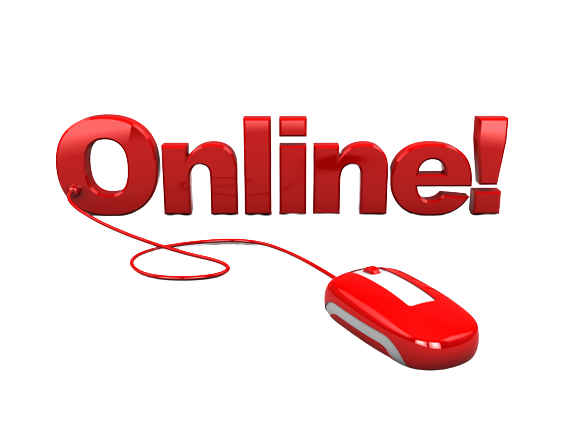 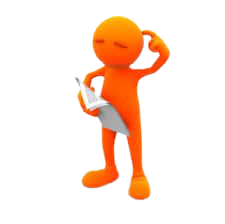 Jenjang Studi 
Kamu Apa?
S1
Sumbangan Buku PI-S1
Telah selesai Sidang Penulisan Ilmiah atau Laporan Kerja Praktek (PI/LKP)

Sumbangan Buku Skripsi/Kompre
Telah melakukan Sumbang Buku PI-S1
Telah melakukan Bebas Perpustakaan
Telah selesai Sidang Skripsi /Sidang Kompre
Sumbangan Buku PI-D3
Telah selesai Sidang Penulisan Ilmiah atau Laporan Kerja Praktek (PI/LKP)
Telah melakukan Bebas Perpustakaan
D3
Rp 100rb
Jenjang Studi S1
Jenjang Studi D3
Rp 200rb
Rp 150rb
* Sumbangan Buku harus dilakukan secara berurutan (tidak bisa berbarengan)
[Speaker Notes: Sumbangan harus dilakukan secara berurutan
Nomor va dapat dilihat di studentsite]
ALUR SUMBANG BUKU PI-S1
START
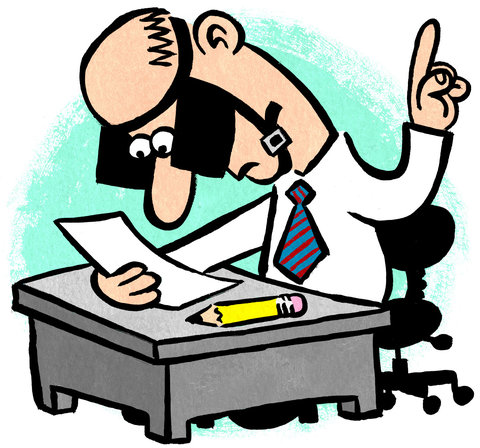 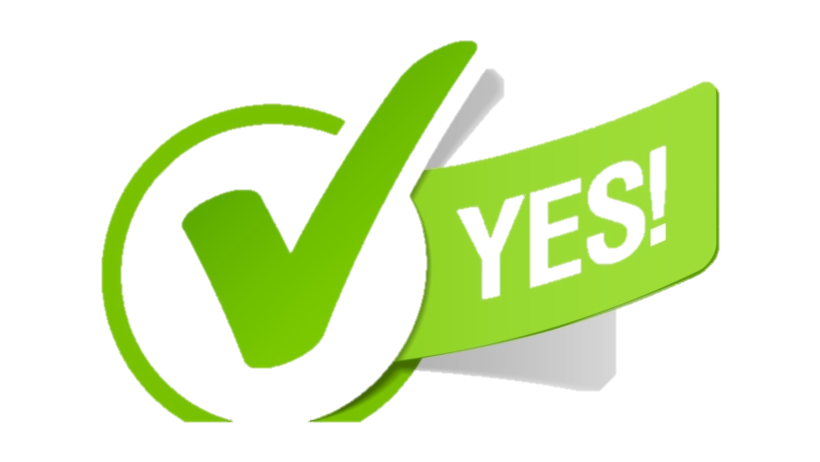 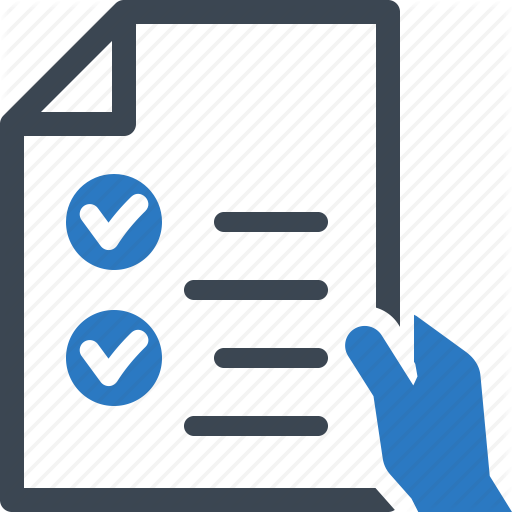 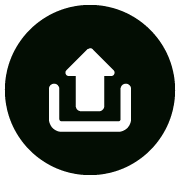 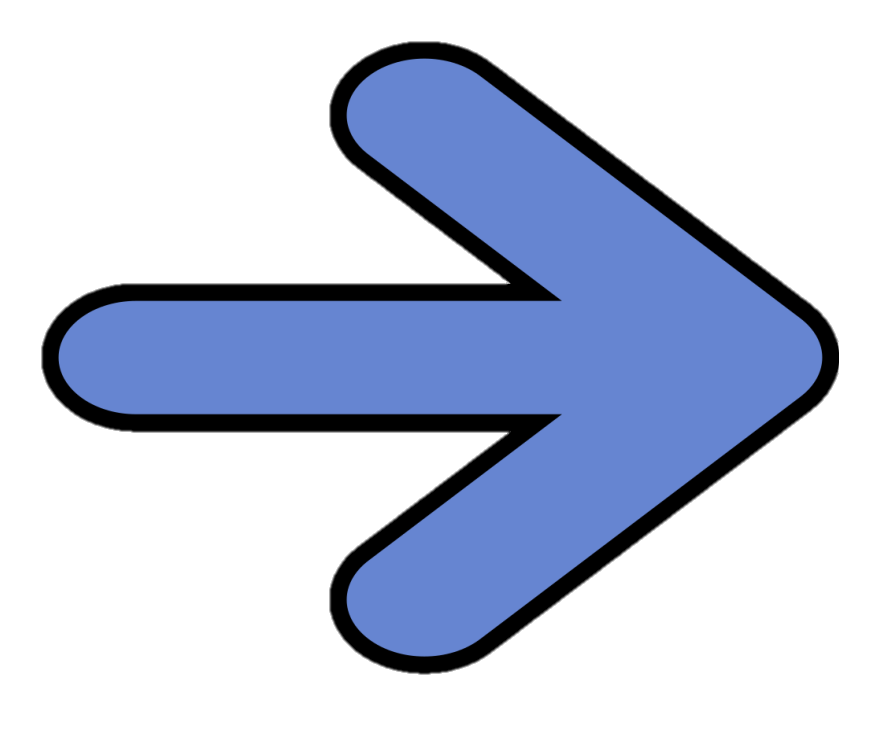 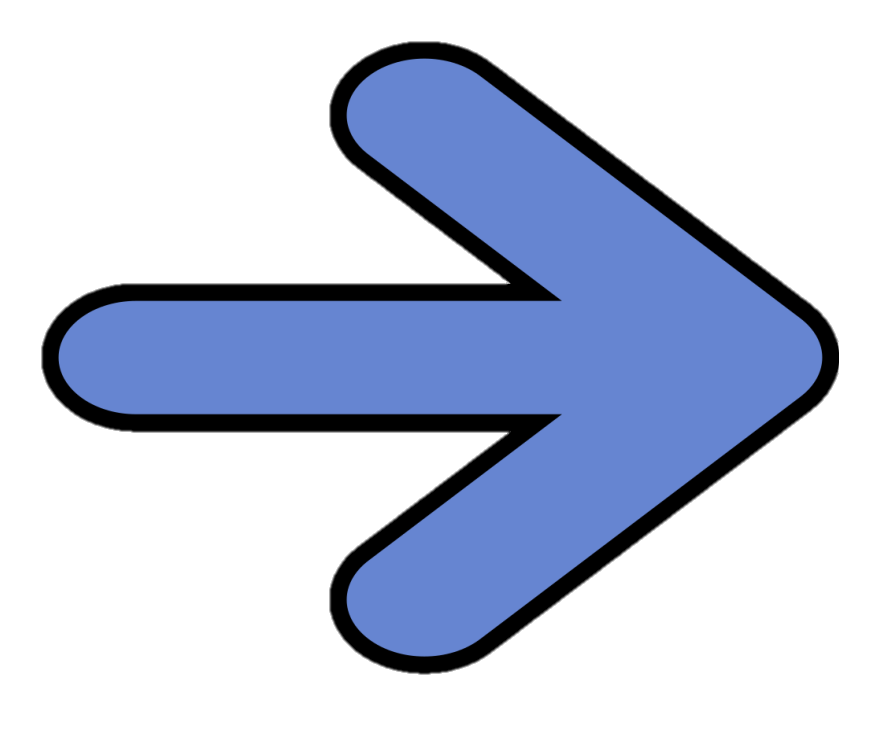 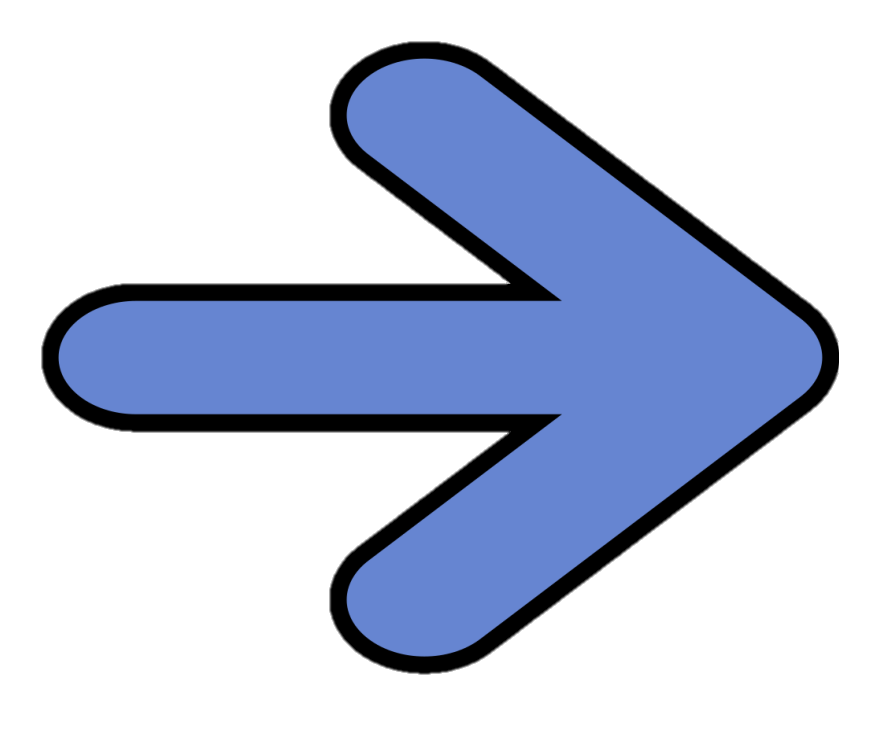 Ajukan Permintaan
Nomor Virtual Account
Menggunakan 
Nomor Induk **
Penulisan Anda akan 
Mendapat Nomor Induk
Petugas melakukan Verifikasi
Upload Penulisan *
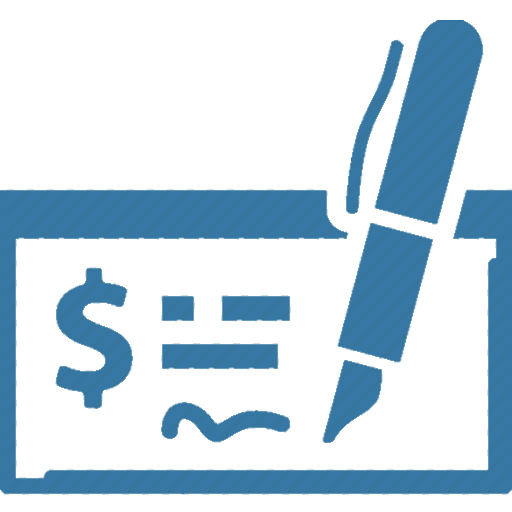 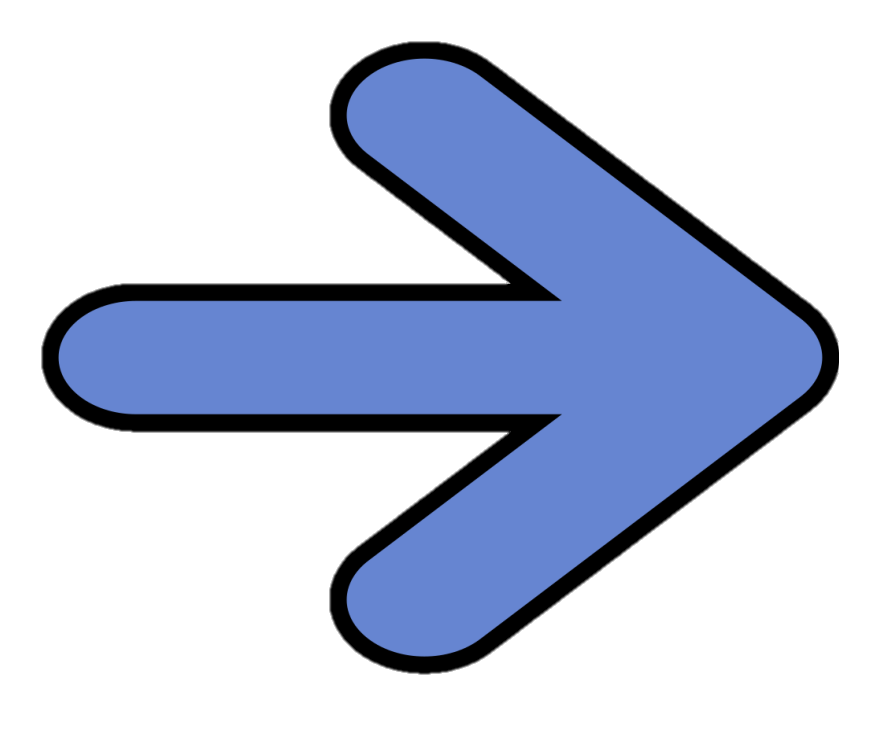 Muncul Nomor 
Virtual Account di Studentsite ***
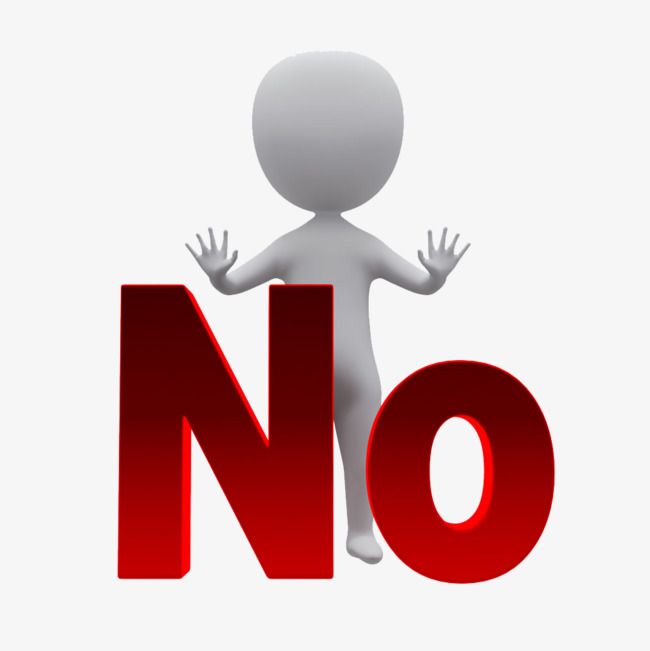 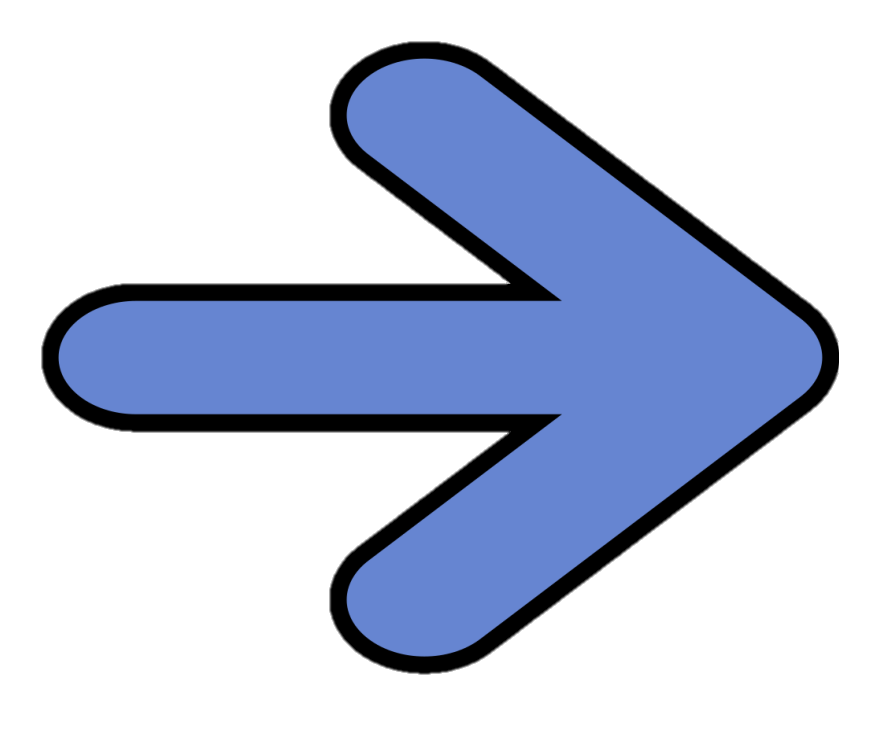 Perbaiki Upload Sesuai Dengan 
Catatan Petugas 
(Klik Tombol Ubah/Lihat)
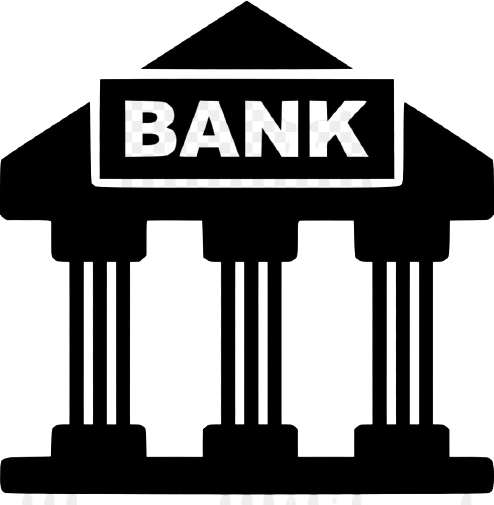 Lakukan Pembayaran 
(Bisa Transfer atau Setor Tunai)
Catatan:
* Silahkan pilih menu Penulisan Ilmiah di laman web perpustakaan
** pilih menu Pembayaran di laman web perpustakaan
*** pilih menu blanko pembayaran di studentsite
FINISH
ALUR SUMBANG BUKU PI-D3
START
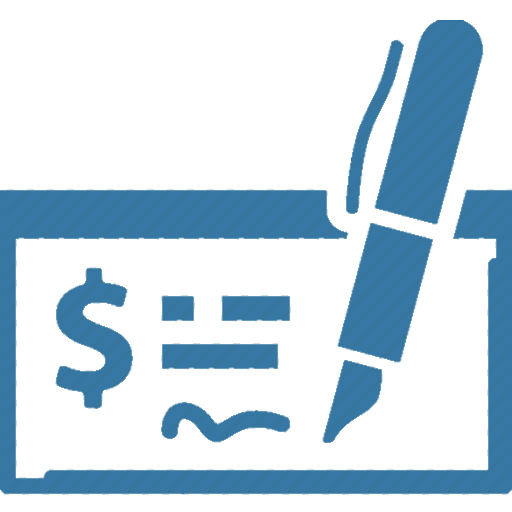 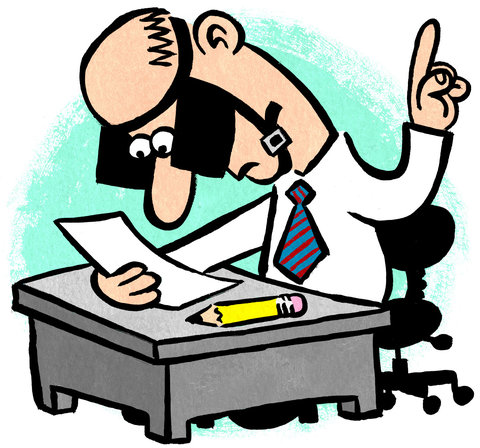 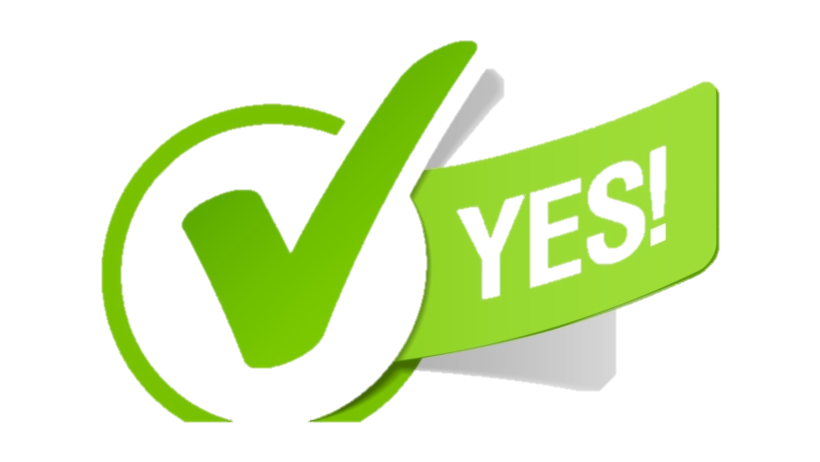 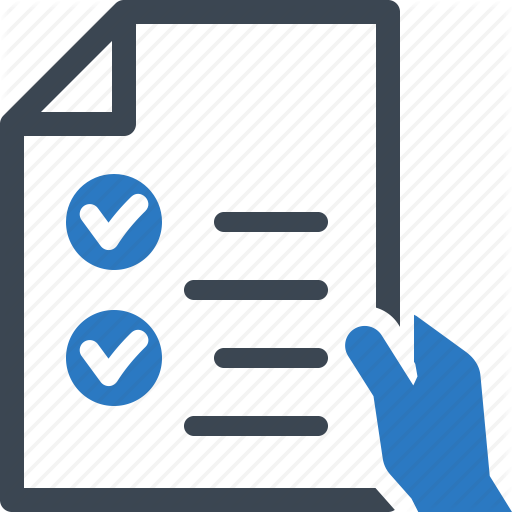 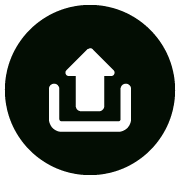 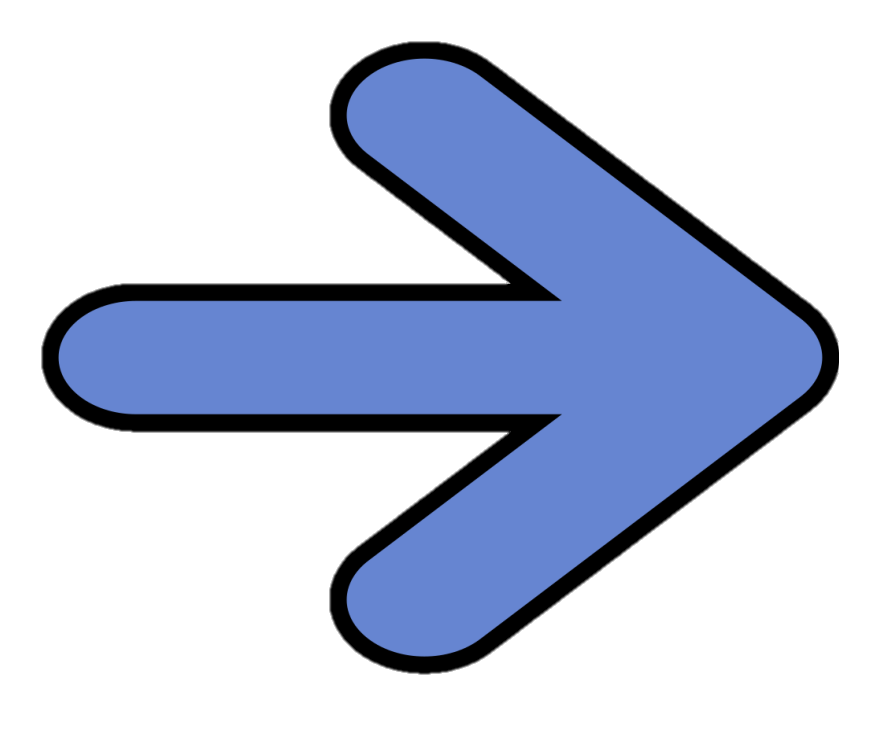 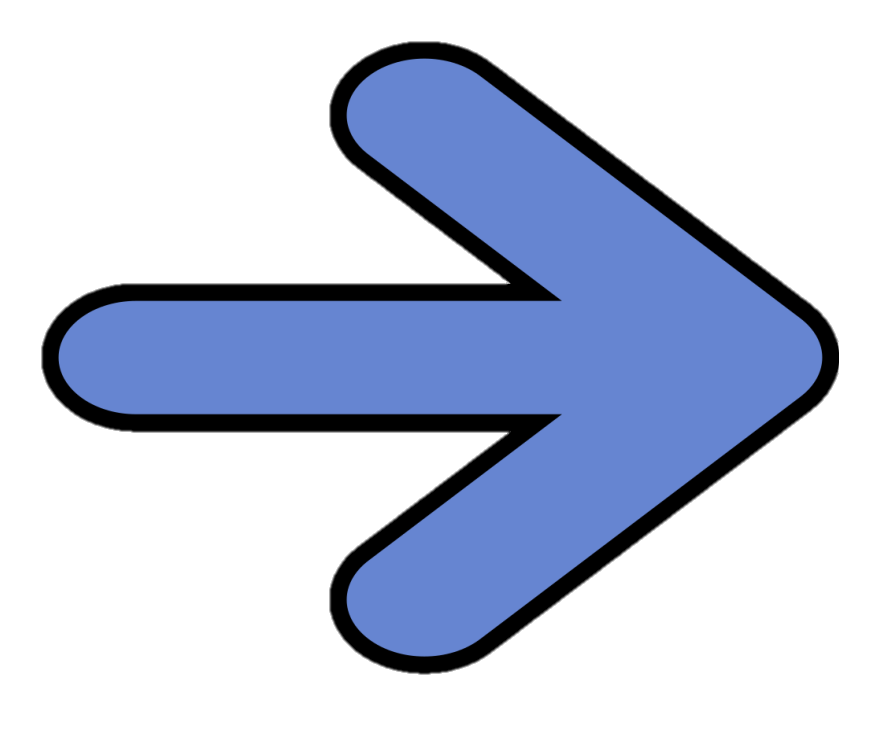 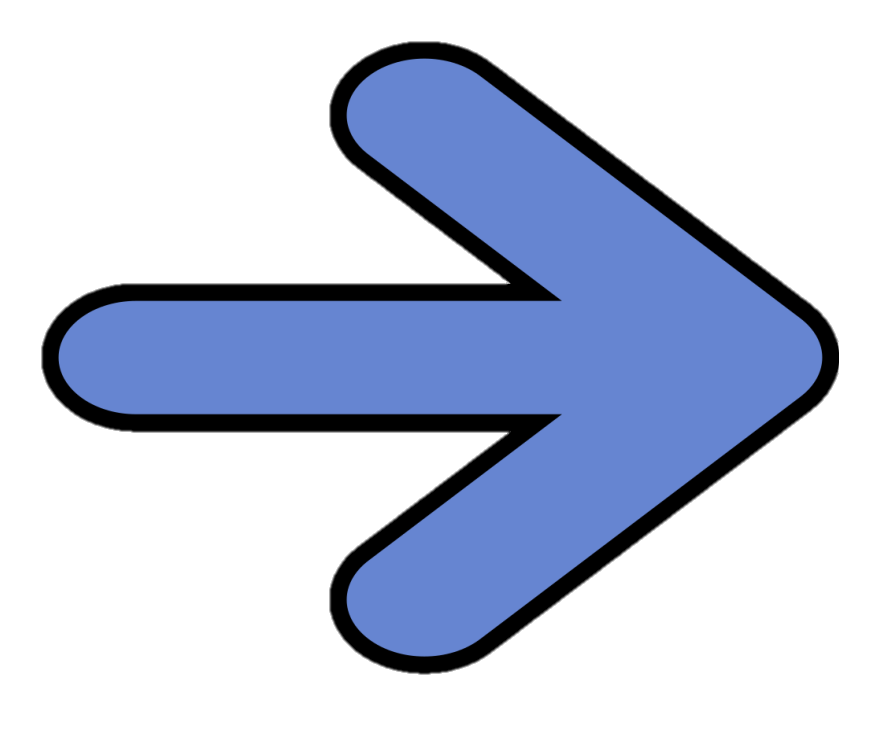 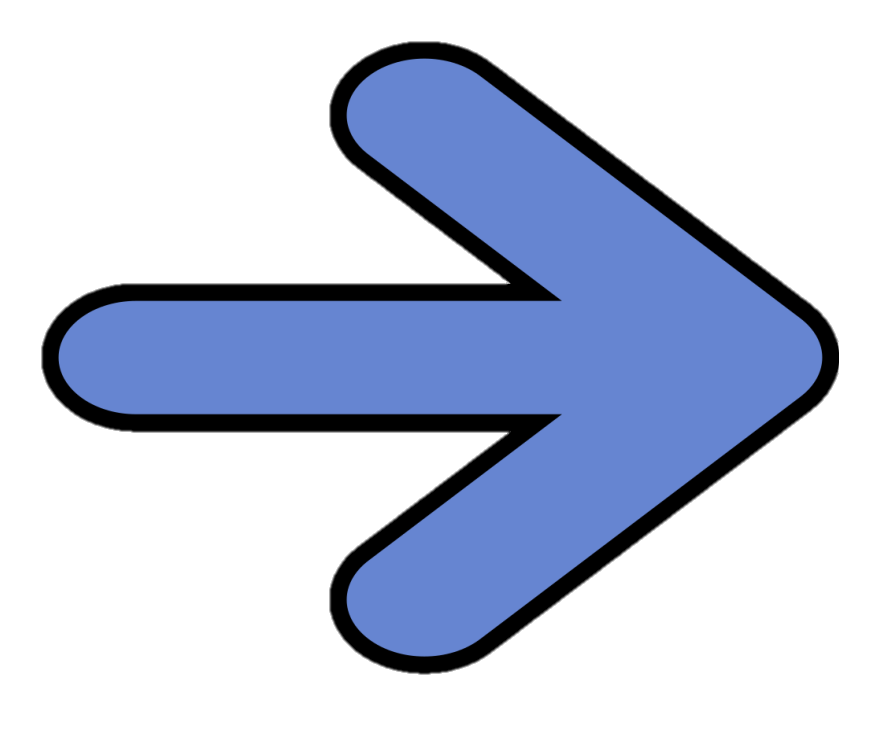 Ajukan Permintaan
Nomor Virtual Account
Menggunakan 
Nomor Induk **
Penulisan Anda akan 
Mendapat Nomor Induk
Petugas melakukan Verifikasi
Muncul Nomor 
Virtual Account di Studentsite ***
Upload Penulisan *
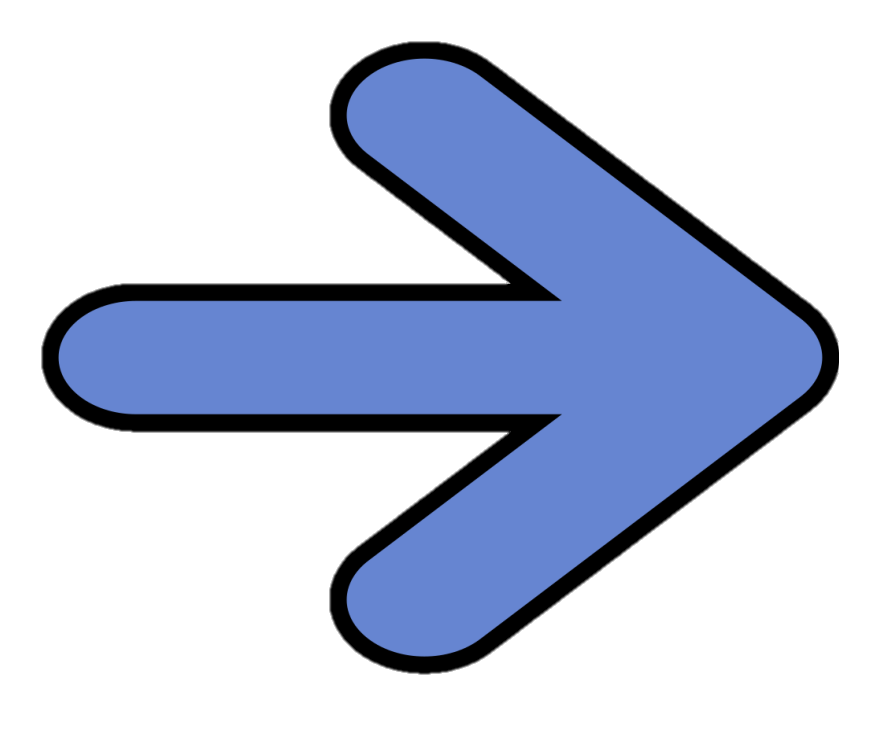 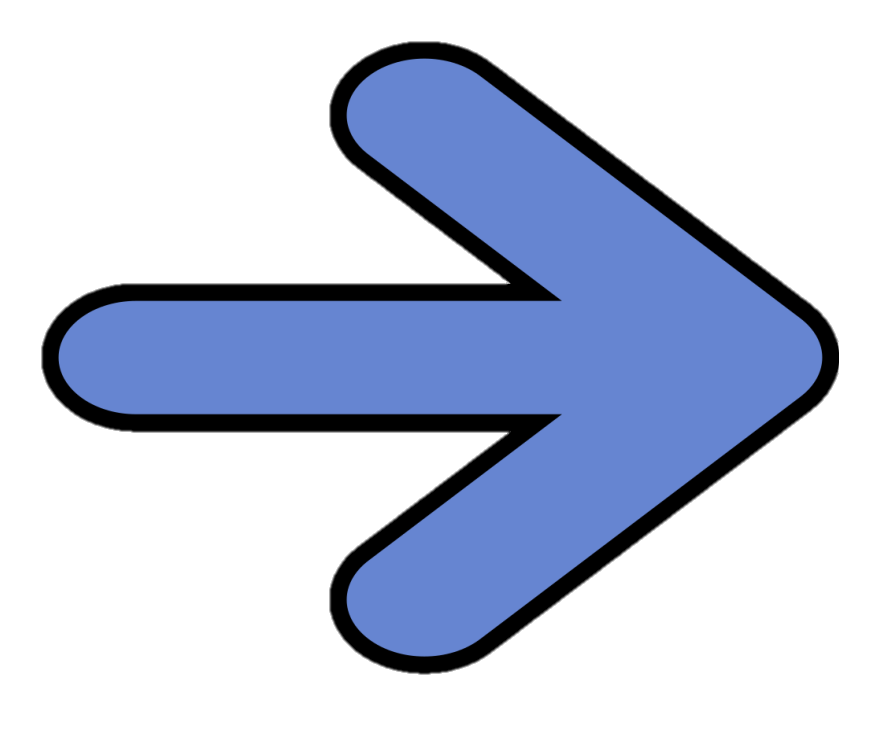 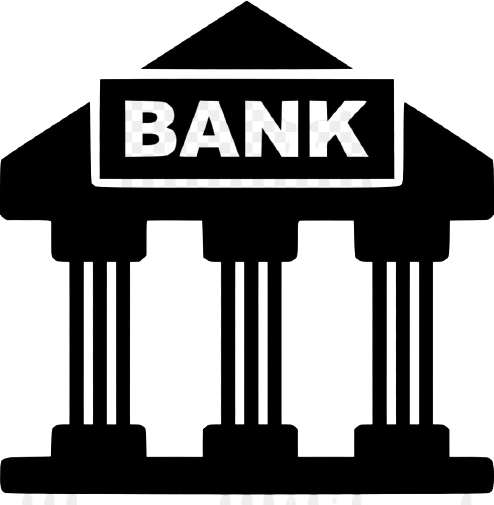 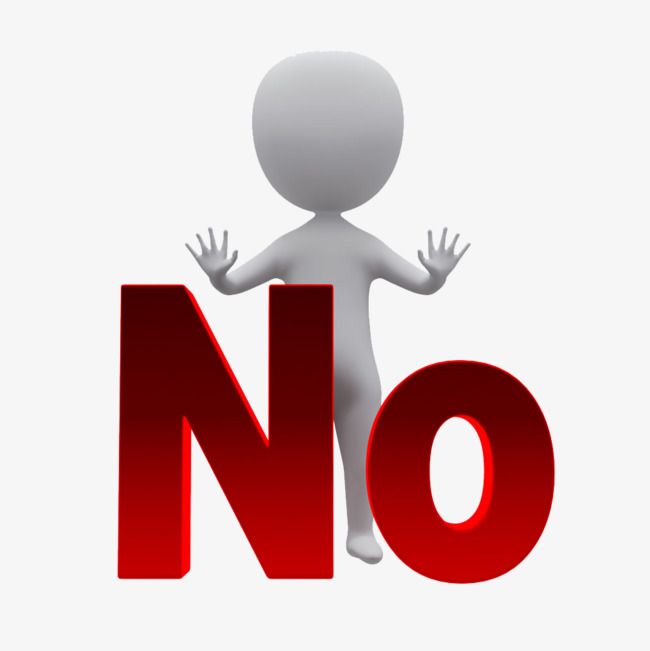 Lakukan Pembayaran 
(Transfer / Setor Tunai)
Perbaiki Upload Sesuai Dengan 
Catatan Petugas 
(Klik Tombol Ubah/Lihat)
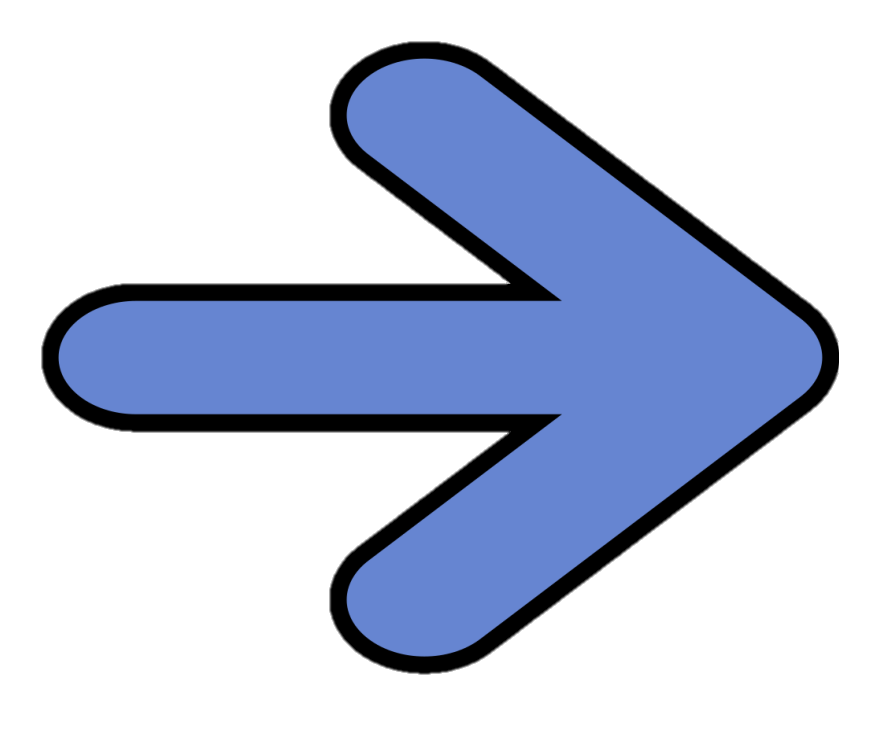 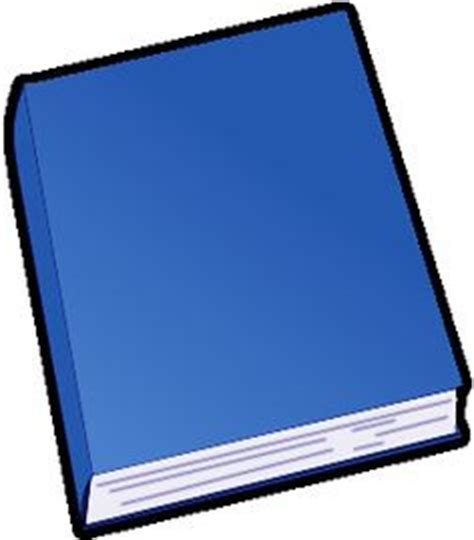 Catatan:
* Silahkan pilih menu Penulisan Ilmiah di laman web perpustakaan
** pilih menu Pembayaran di laman web perpustakaan
*** pilih menu blanko pembayaran di studentsite
Serahkan Hardcover
Ke Perpustakaan
FINISH
ALUR SUMBANG BUKU SKRIPSI
START
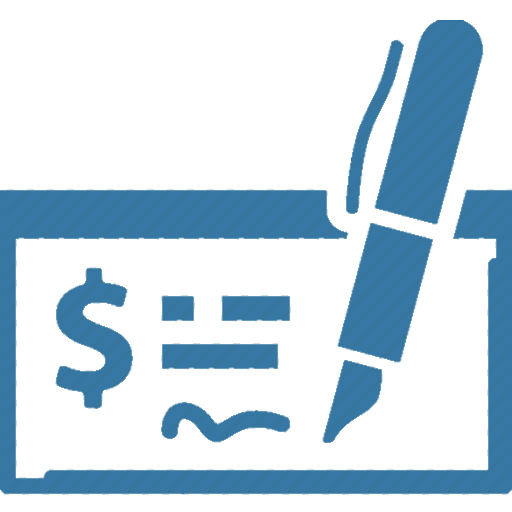 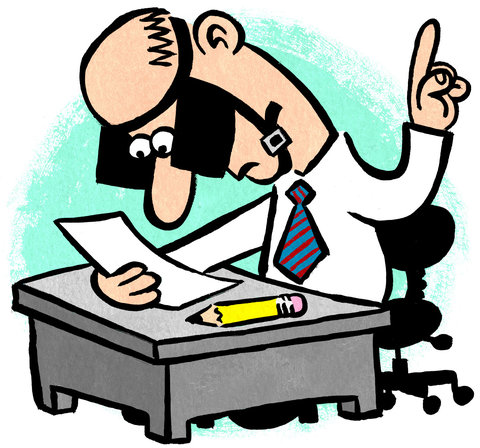 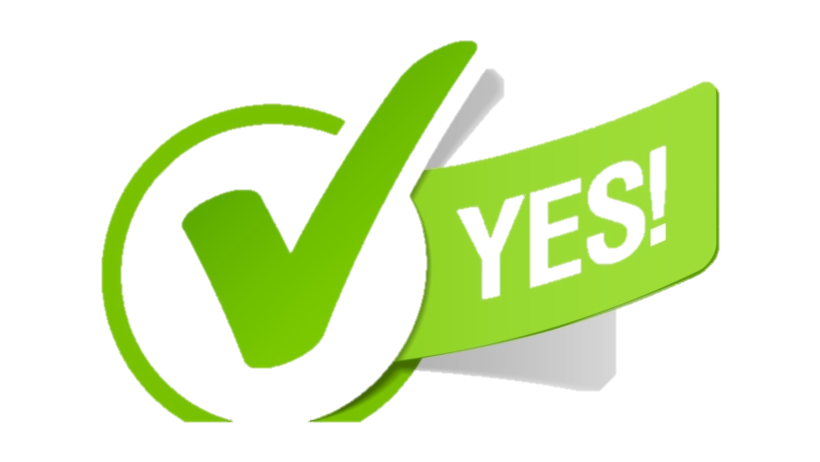 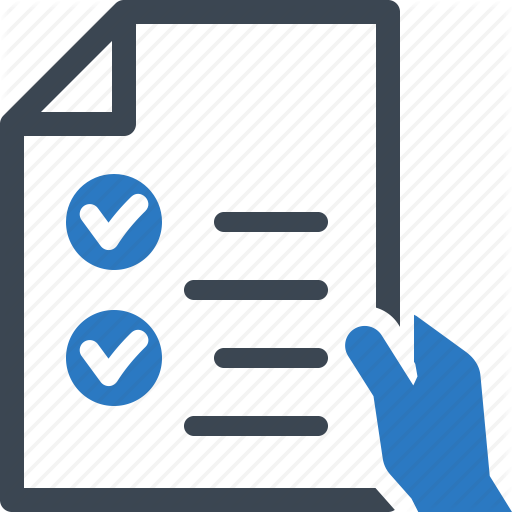 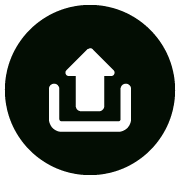 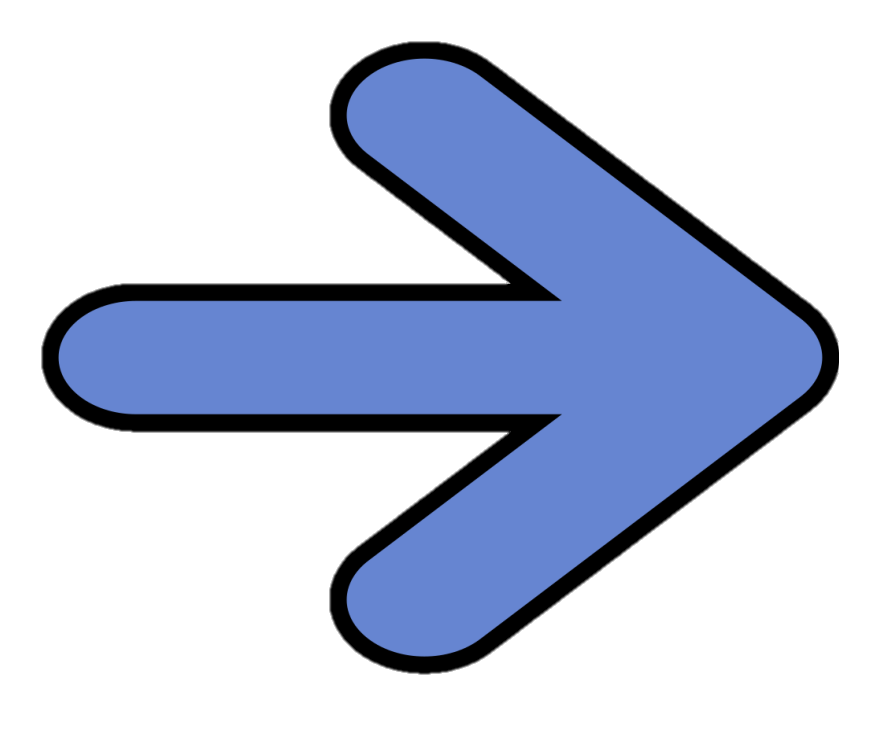 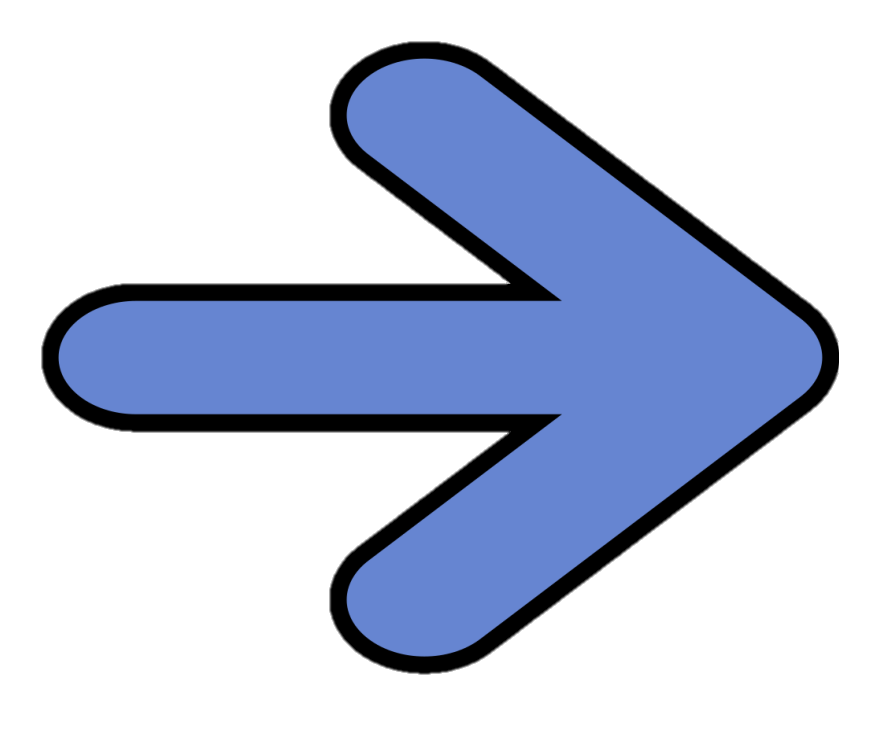 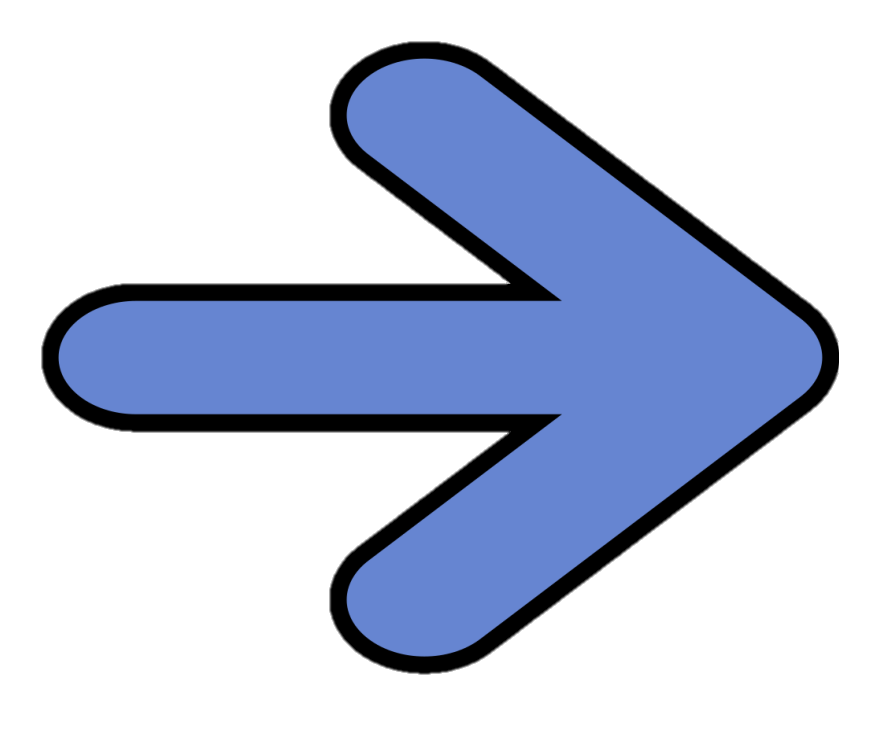 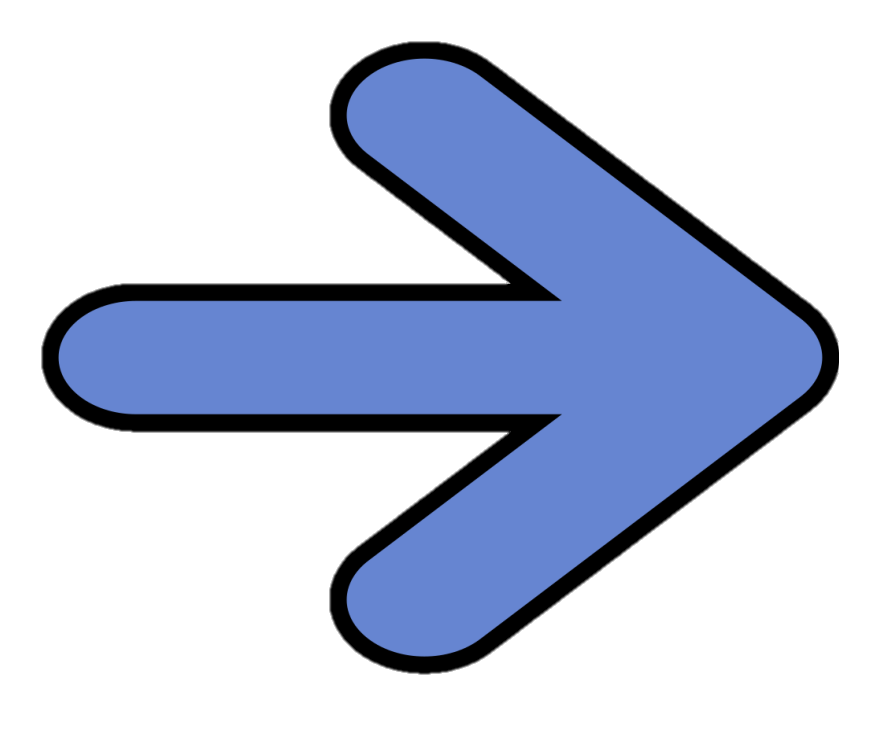 Ajukan Permintaan
Nomor Virtual Account
Menggunakan 
Nomor Induk **
Penulisan Anda akan 
Mendapat Nomor Induk
Petugas melakukan Verifikasi
Muncul Nomor 
Virtual Account di Studentsite ***
Upload Penulisan *
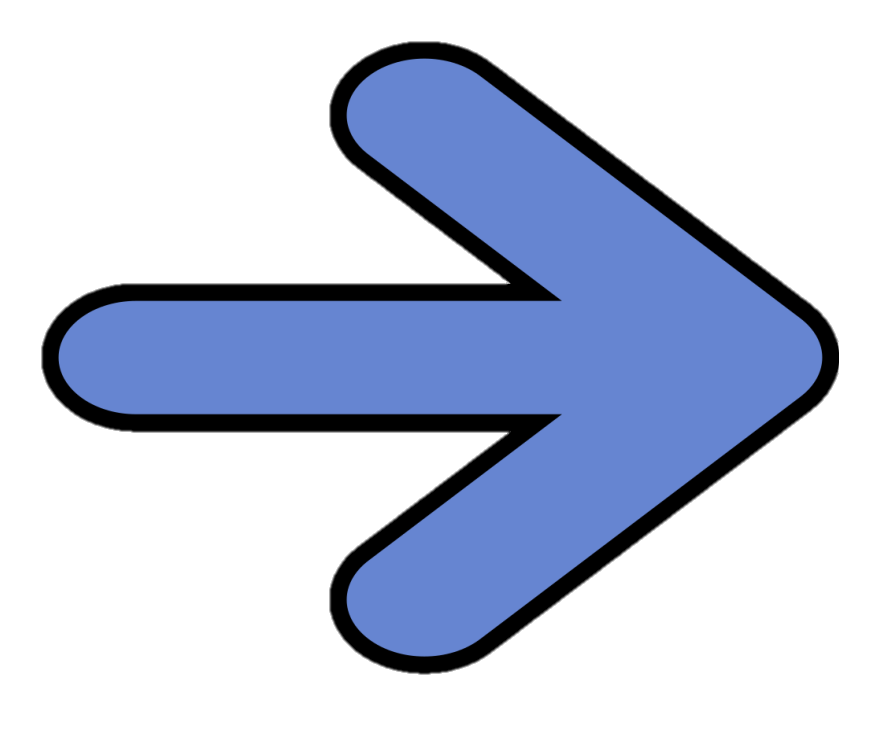 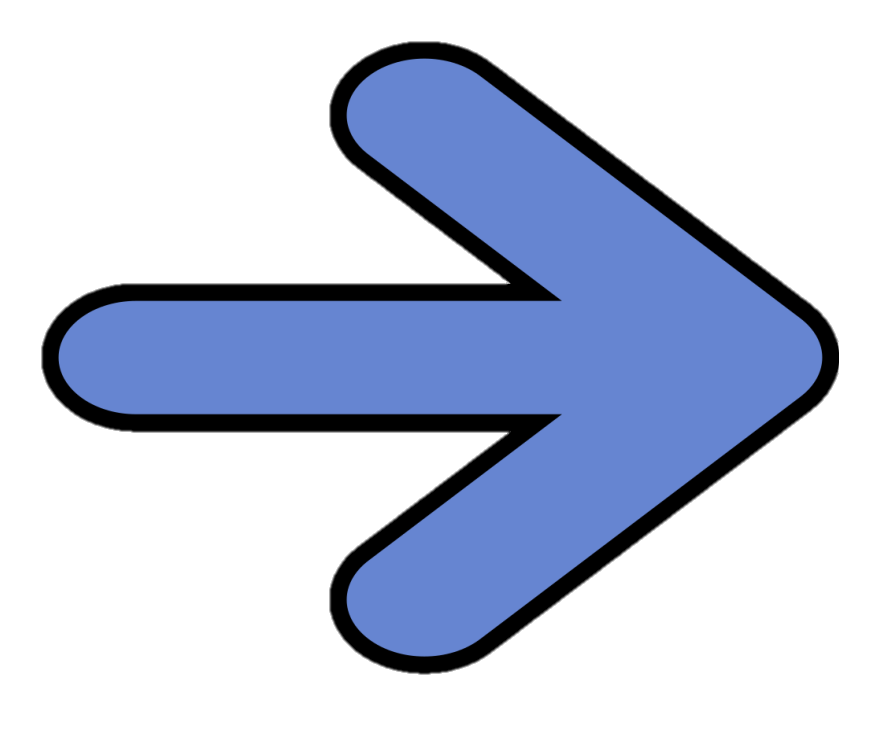 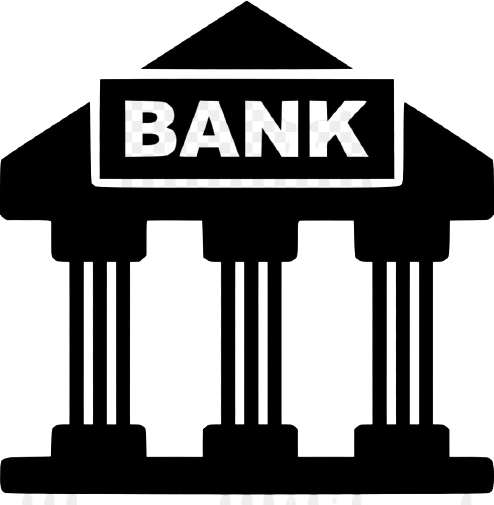 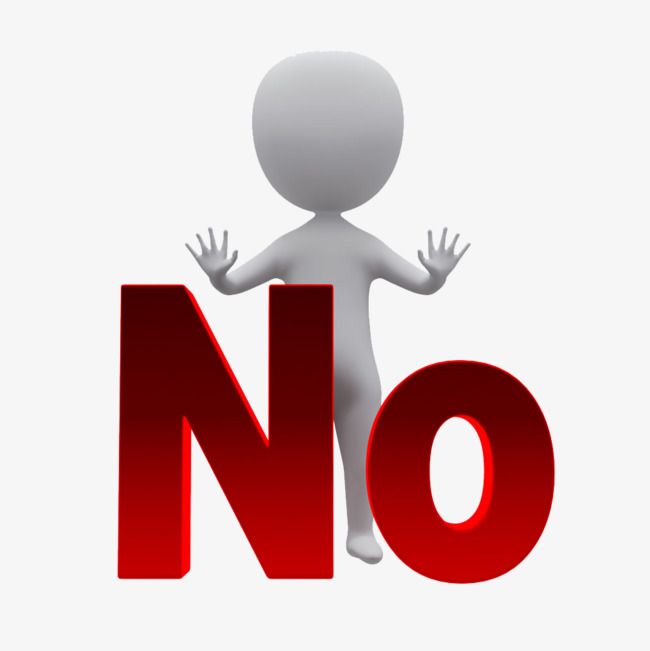 Lakukan Pembayaran 
(Transfer / Setor Tunai)
Perbaiki Upload Sesuai Dengan 
Catatan Petugas 
(Klik Tombol Ubah/Lihat)
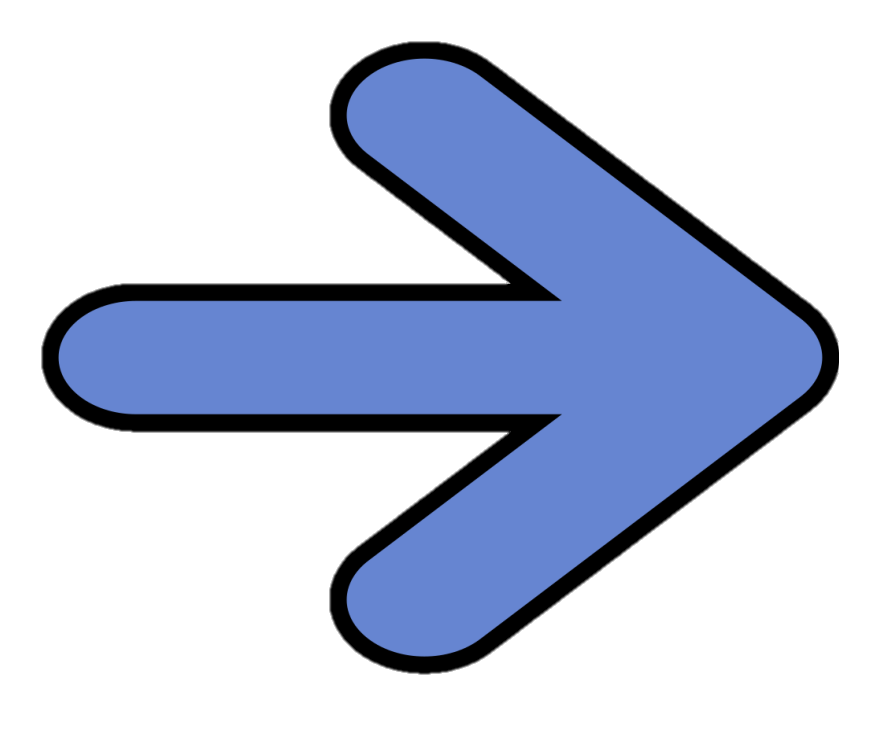 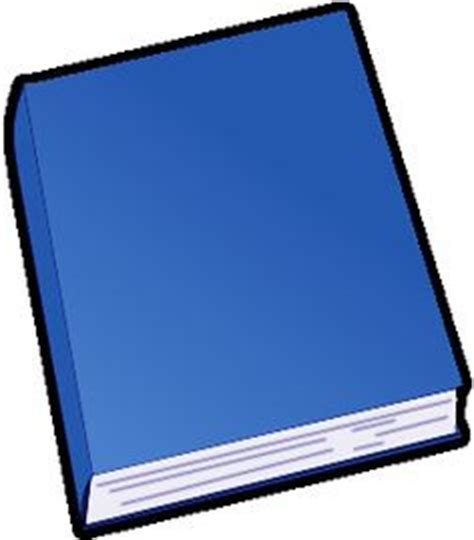 Catatan:
* Silahkan pilih menu Penulisan Ilmiah di laman web perpustakaan
** pilih menu Pembayaran di laman web perpustakaan
*** pilih menu blanko pembayaran di studentsite
Serahkan Hardcover
Ke Perpustakaan
FINISH
ALUR SUMBANG BUKU KOMPRE
START
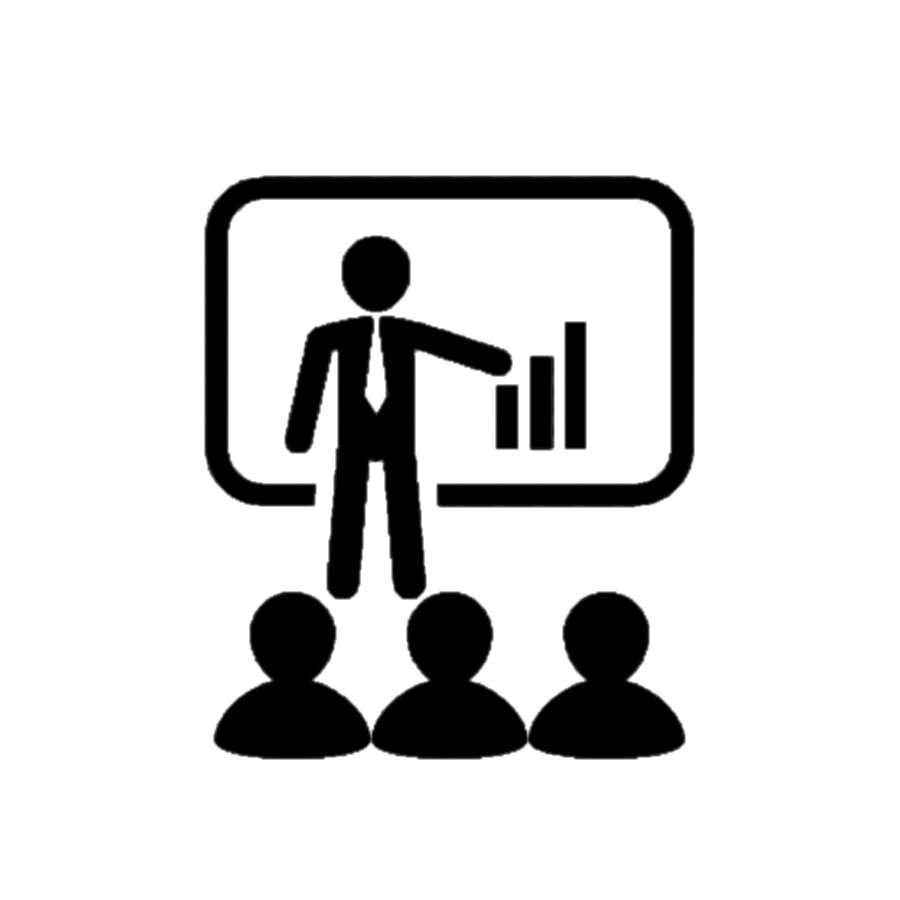 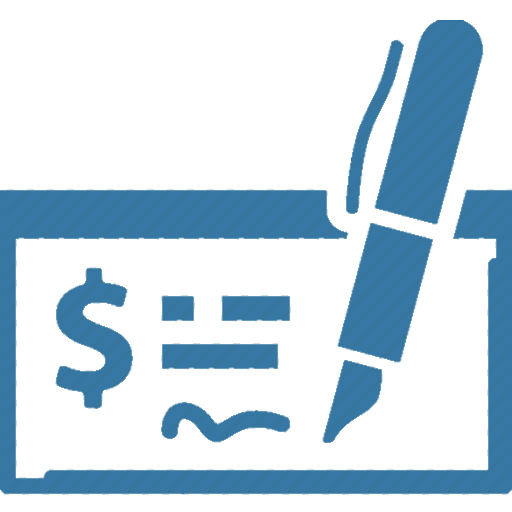 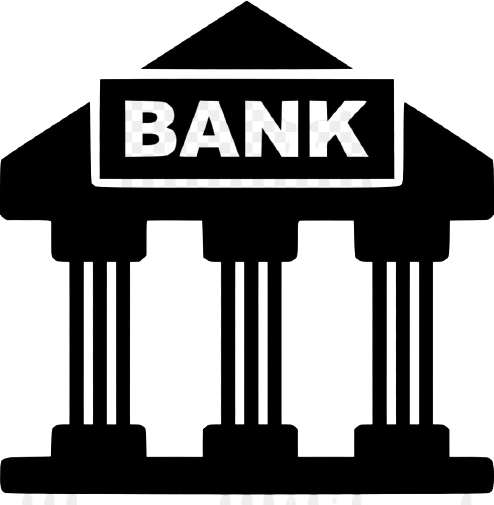 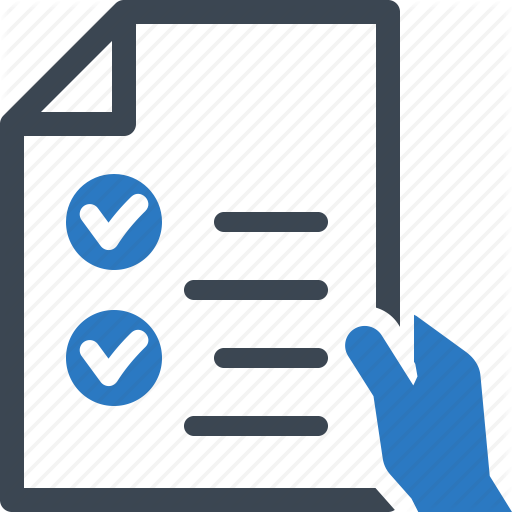 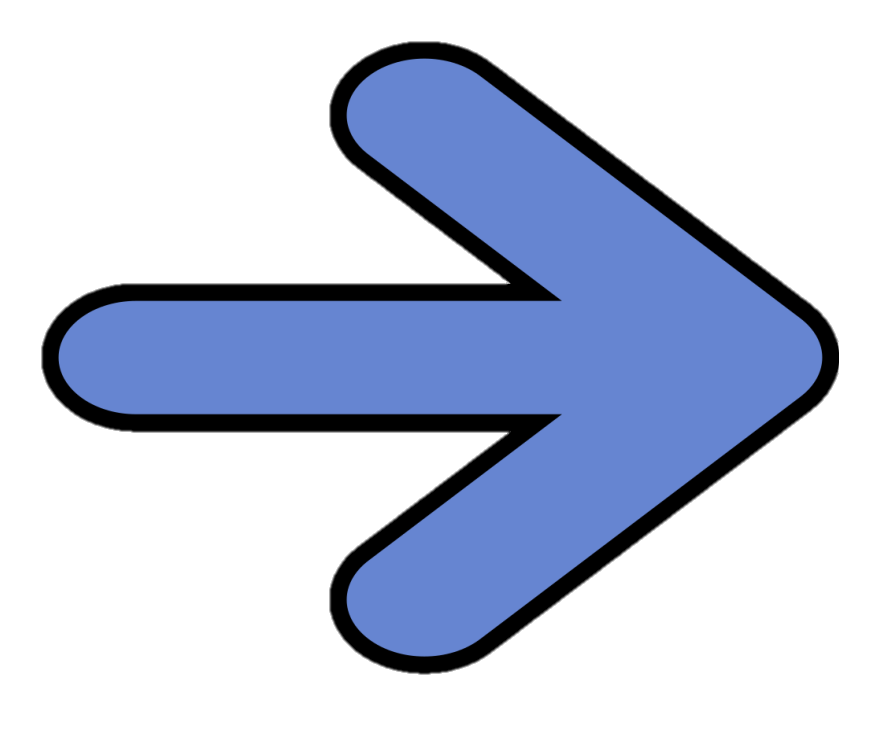 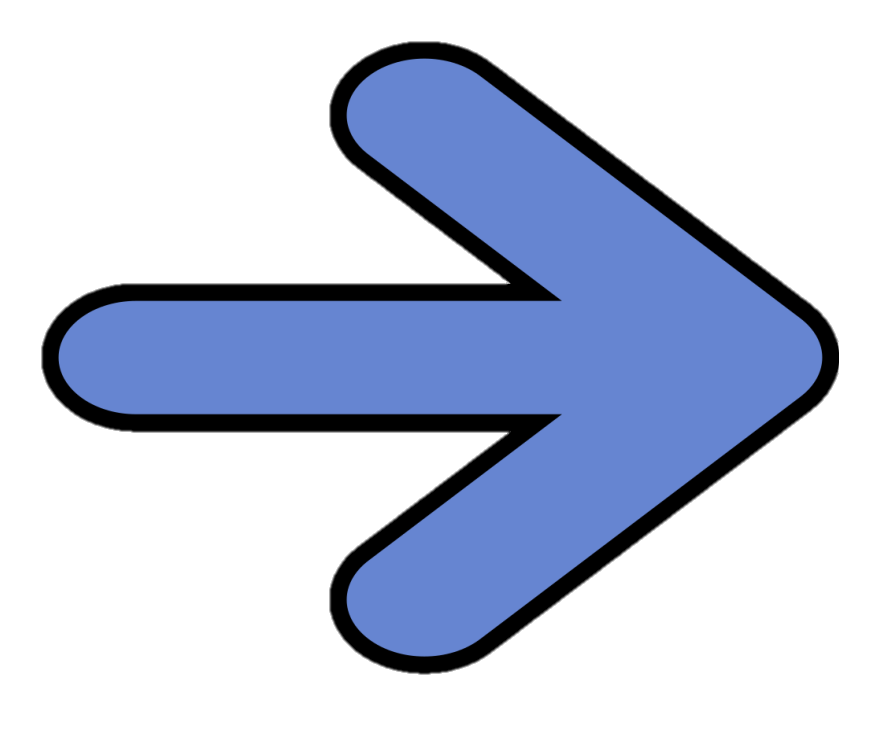 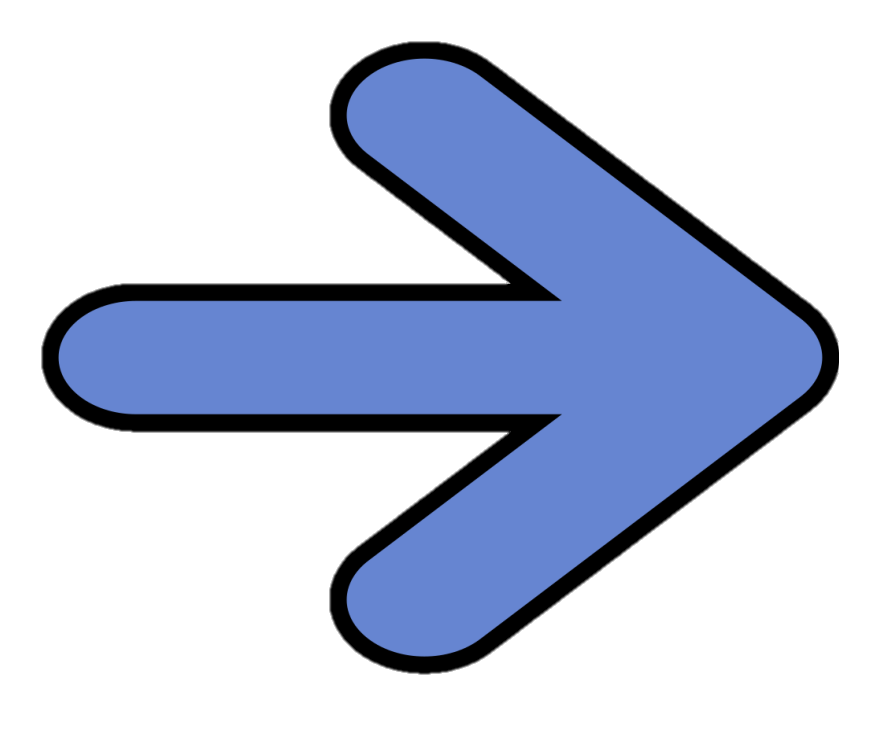 Ajukan Permintaan
No Virtual Account
Menggunakan 
Nomor Induk PI **
Muncul Nomor 
Virtual Account 
di Studentsite Anda ***
Selesai Sidang
Kompre
Lakukan Pembayaran 
(Transfer / Setor Tunai)
FINISH
Catatan:
** pilih menu Pembayaran di laman web perpustakaan
*** pilih menu blanko pembayaran di studentsite
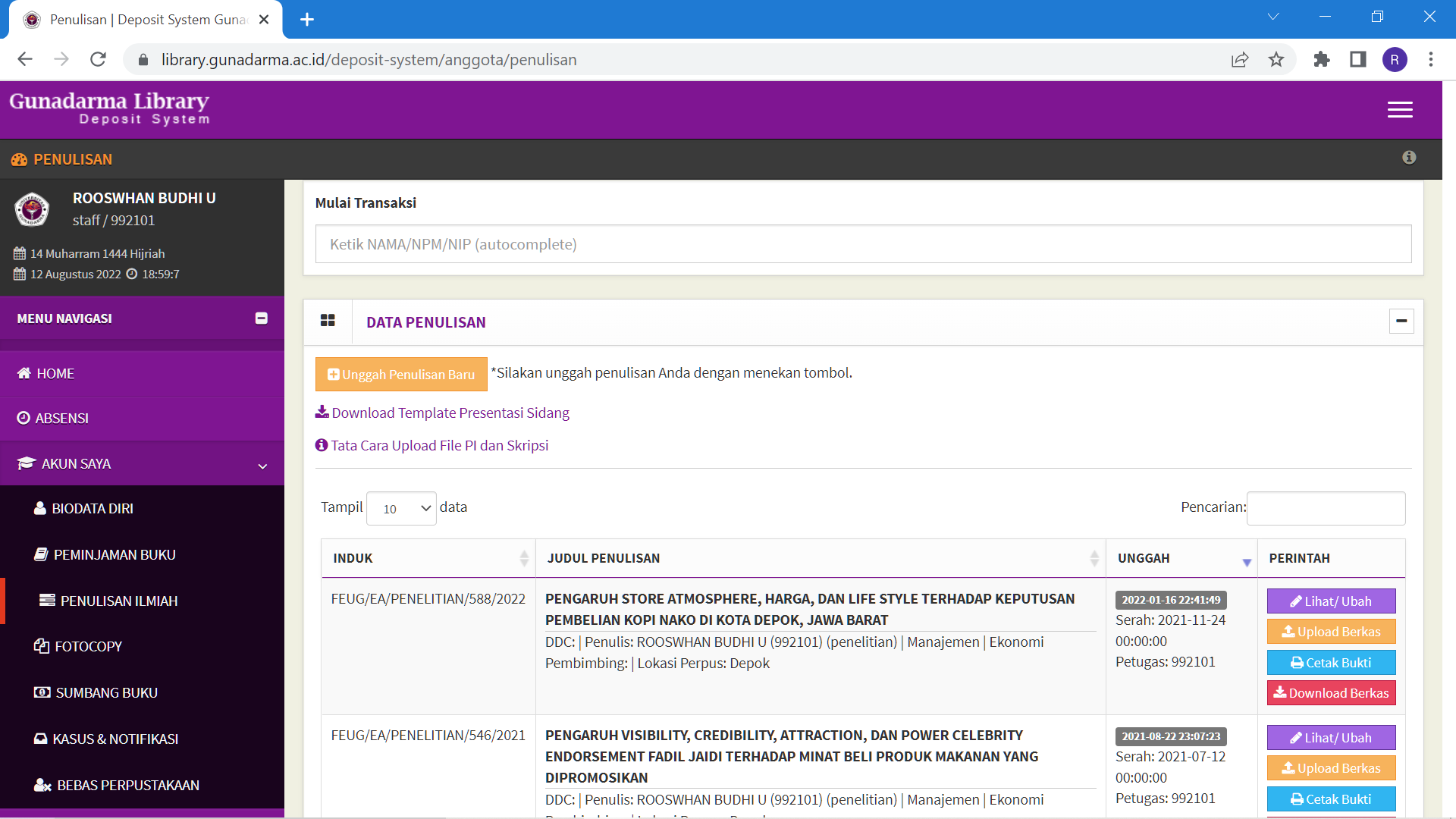 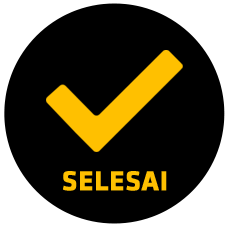